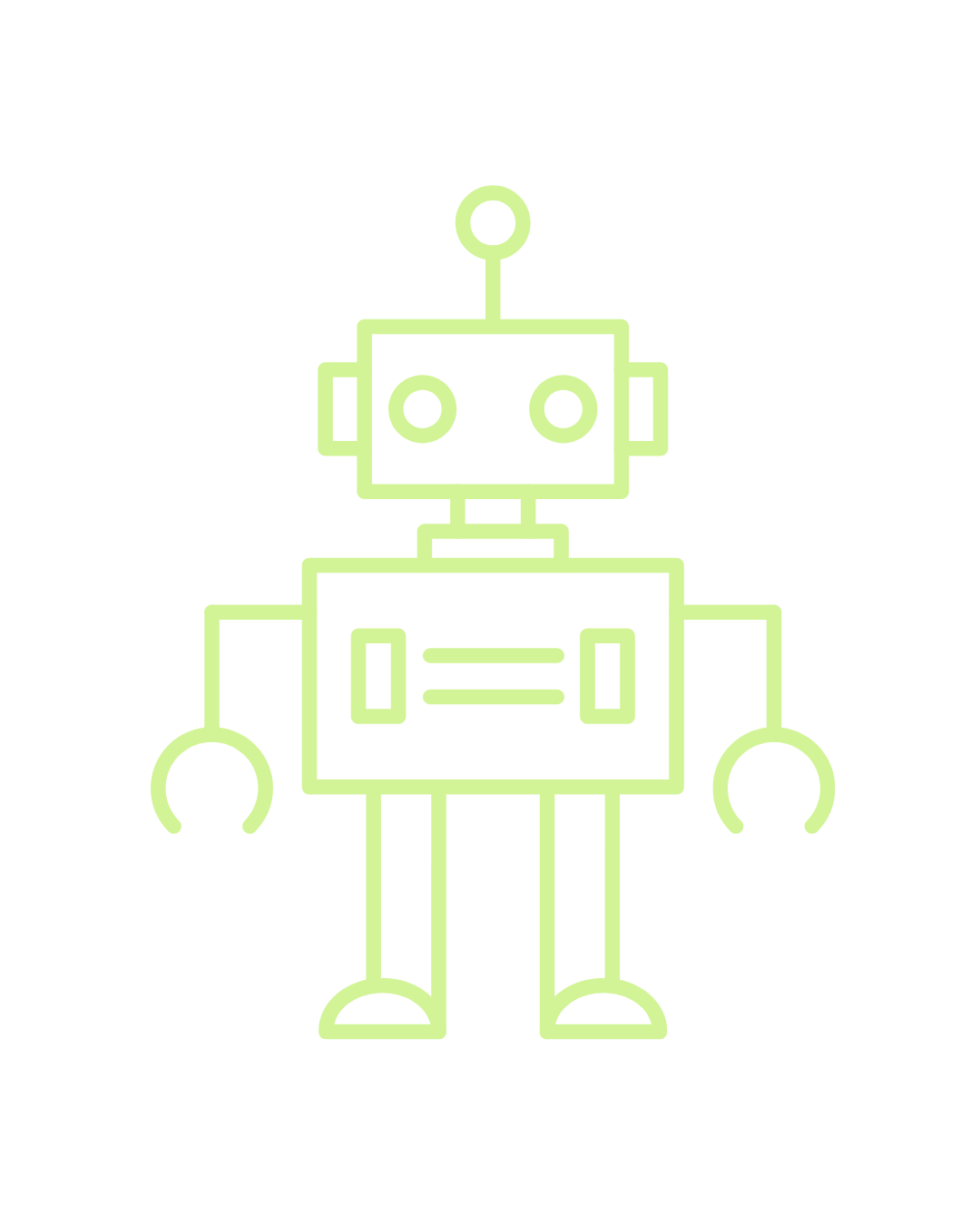 Lesson 10: Mini Hackathon #2
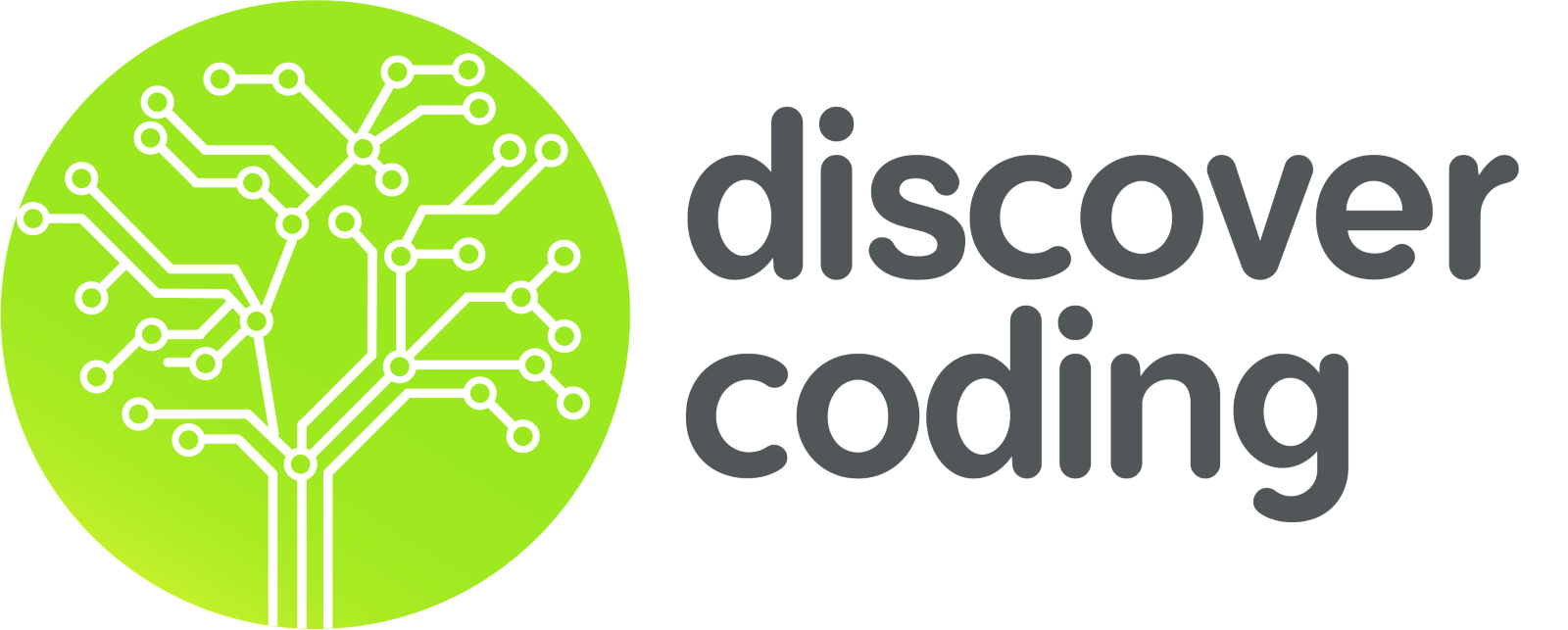 CuteBot Rules:
If you break any of these rules, you can choose:
Only run bots on designated mats
Limit speed to < 75% (unless otherwise specified)
Unplug batteries when not in use
Do not drop the CuteBots
Do 3 burpees
Sing "I'm a Little Teapot" song
Do 10 jumping jacks
[Speaker Notes: CuteBot and Construction Expectations+]
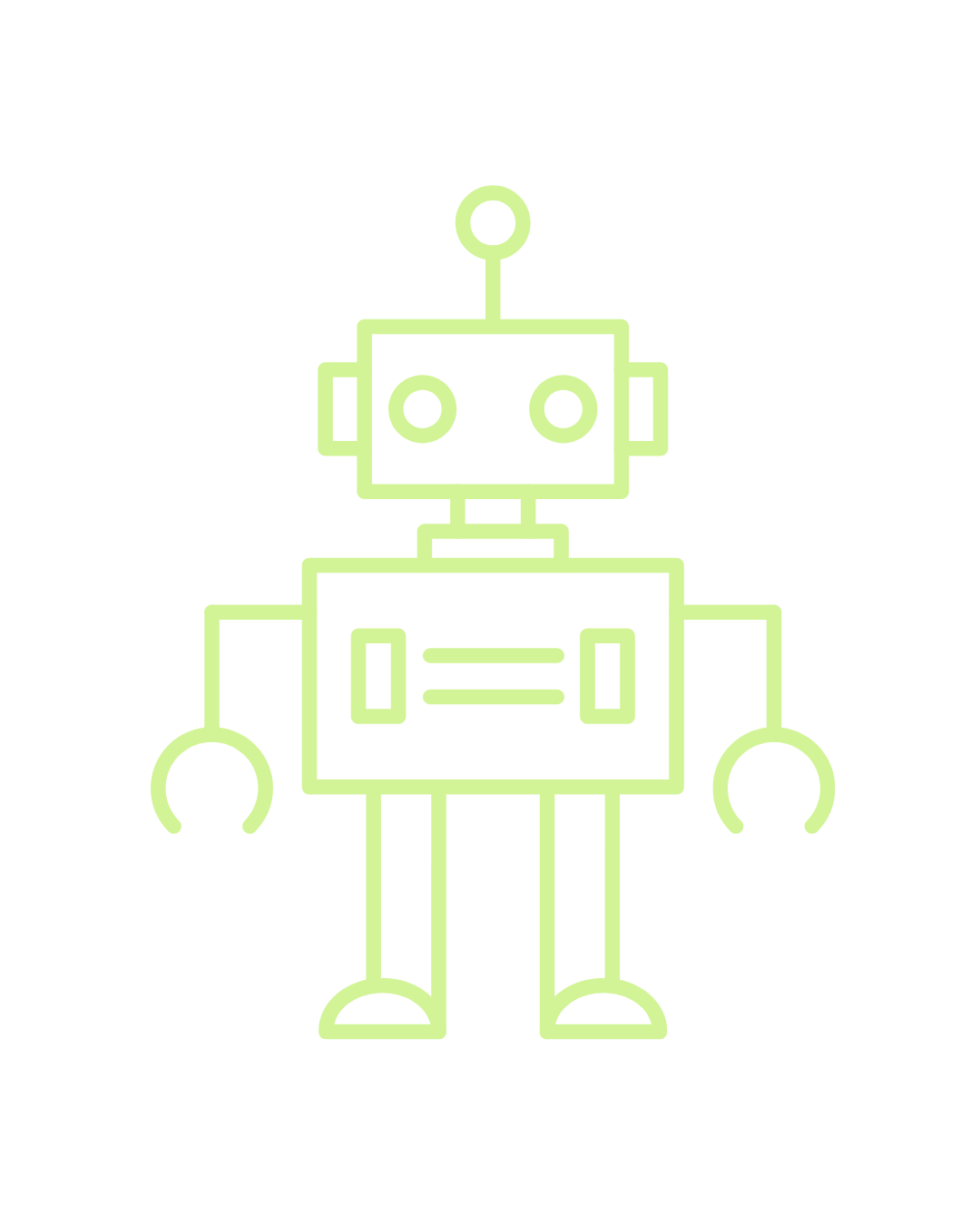 What is a Hackathon?
Comes from the words "hacking" + "marathon" 
An event where participants engage in fast and collaborative engineering/programming over a short period of time 
The goal is to create functioning software (or hardware) by the end of the event
Participants are tasked with making a program that follows a given theme or helps solve a problem
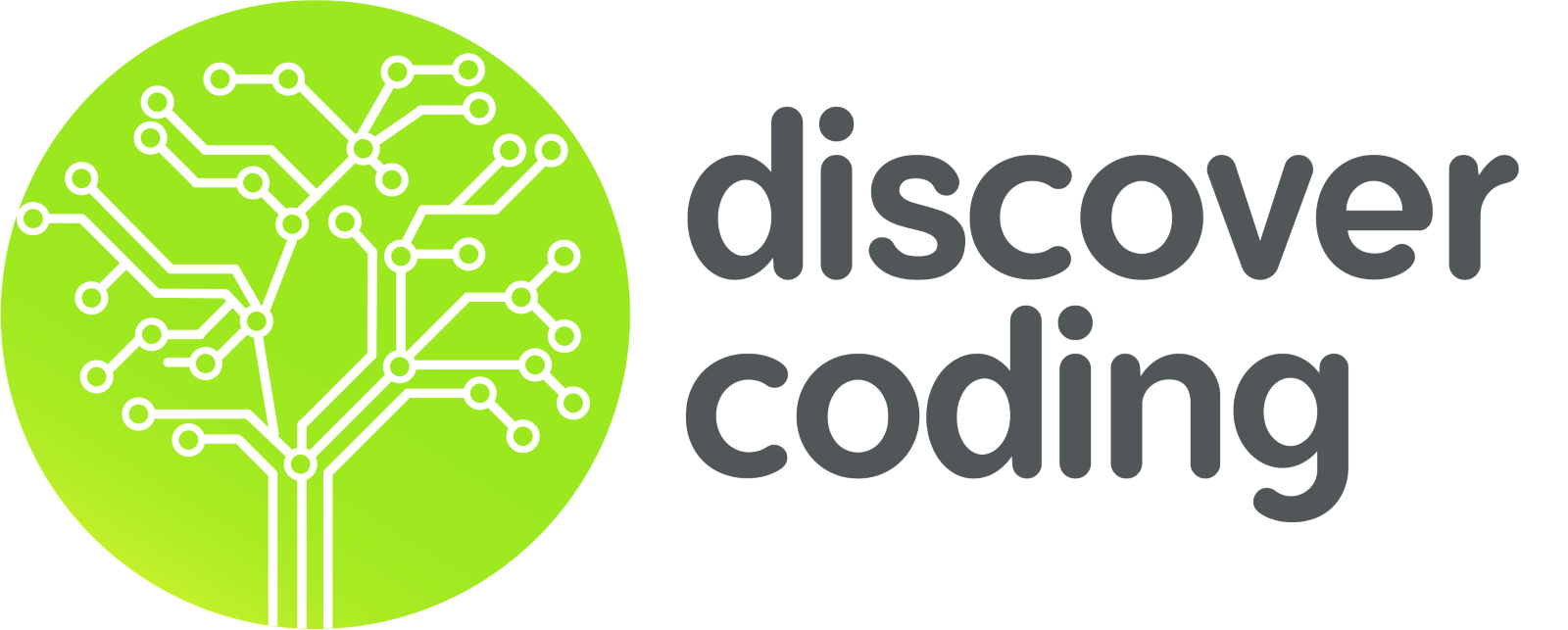 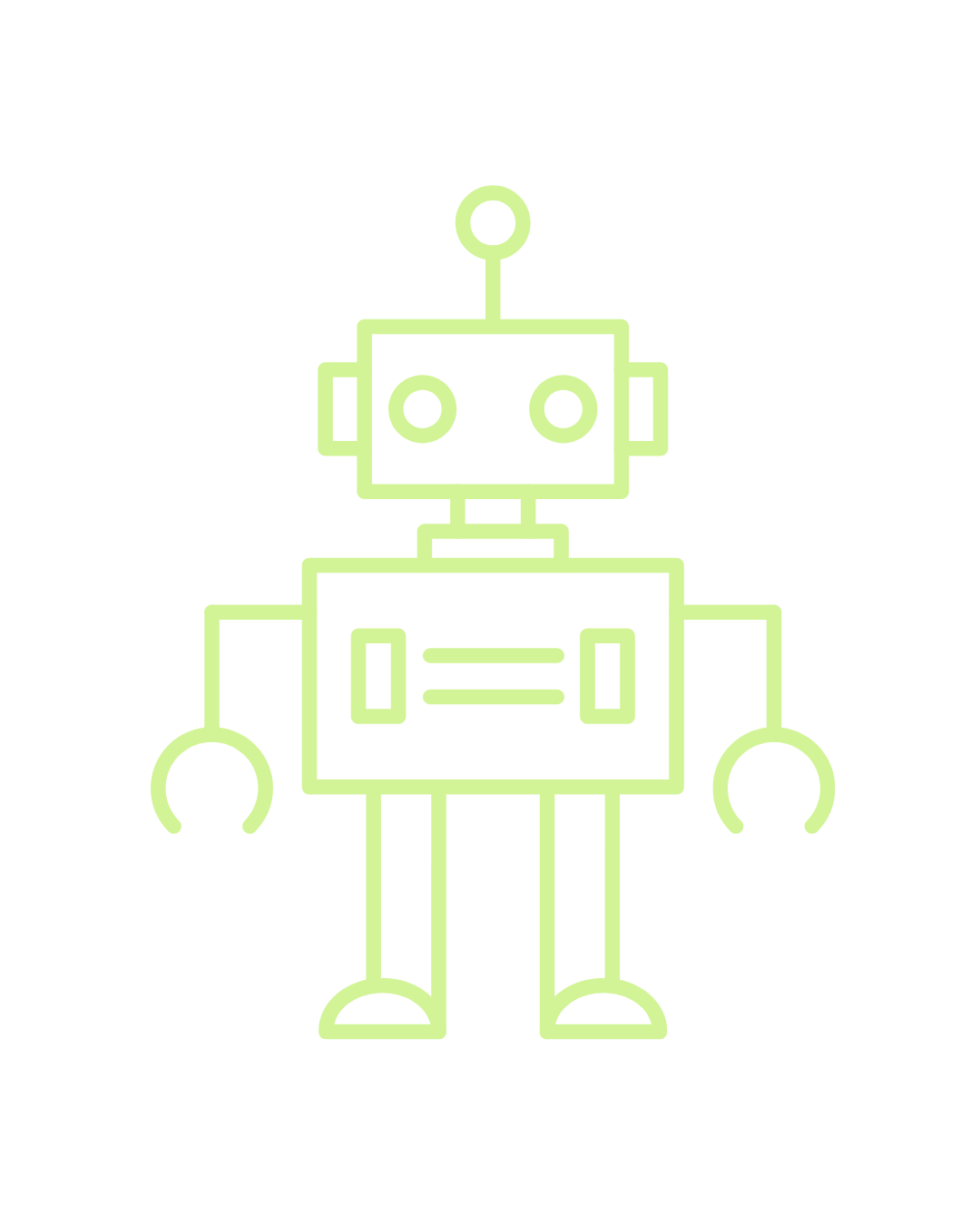 Hackathon Challenge
Our challenge will be to create a program for our Cutebot to navigate a maze using a remote controller

At the end of the maze will be a lego person to pick up and bring back to the start 

What clever ways can you use the Cutebot/Micro:Bit features to help avoid hitting the walls and to make your journey more exciting?
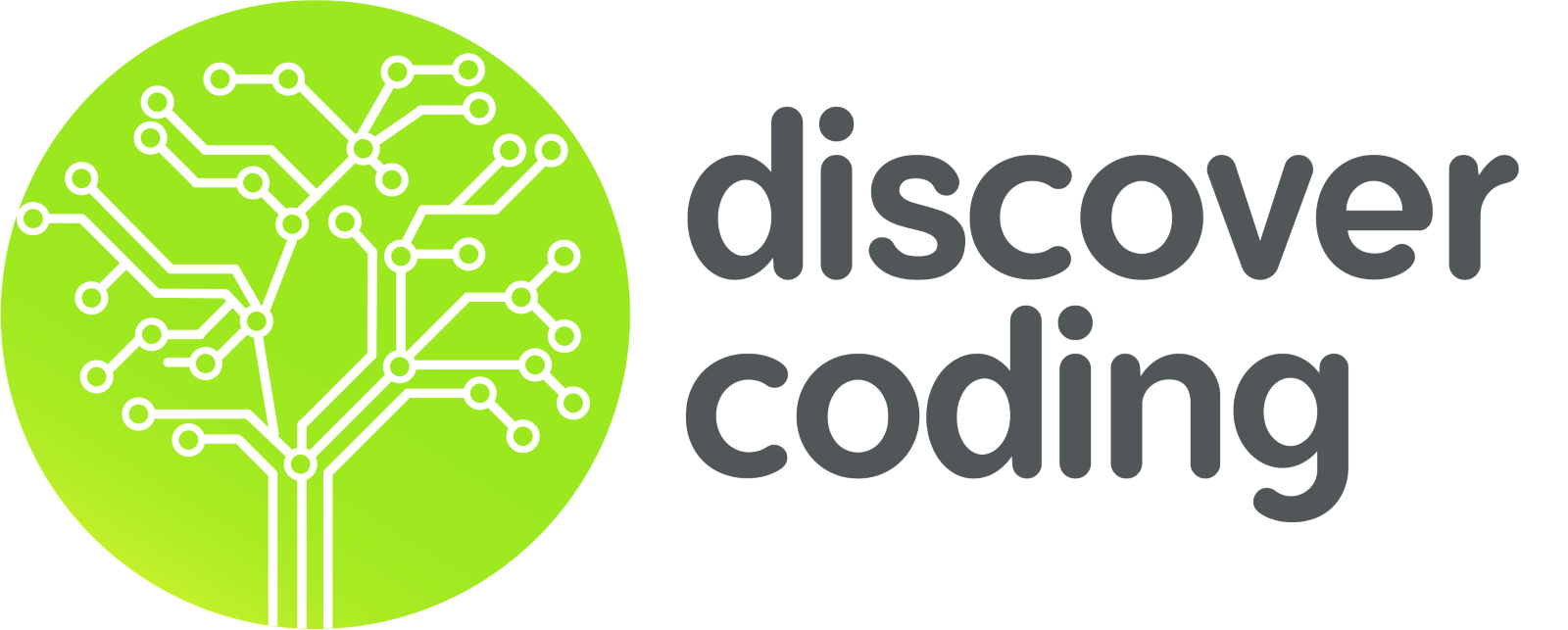 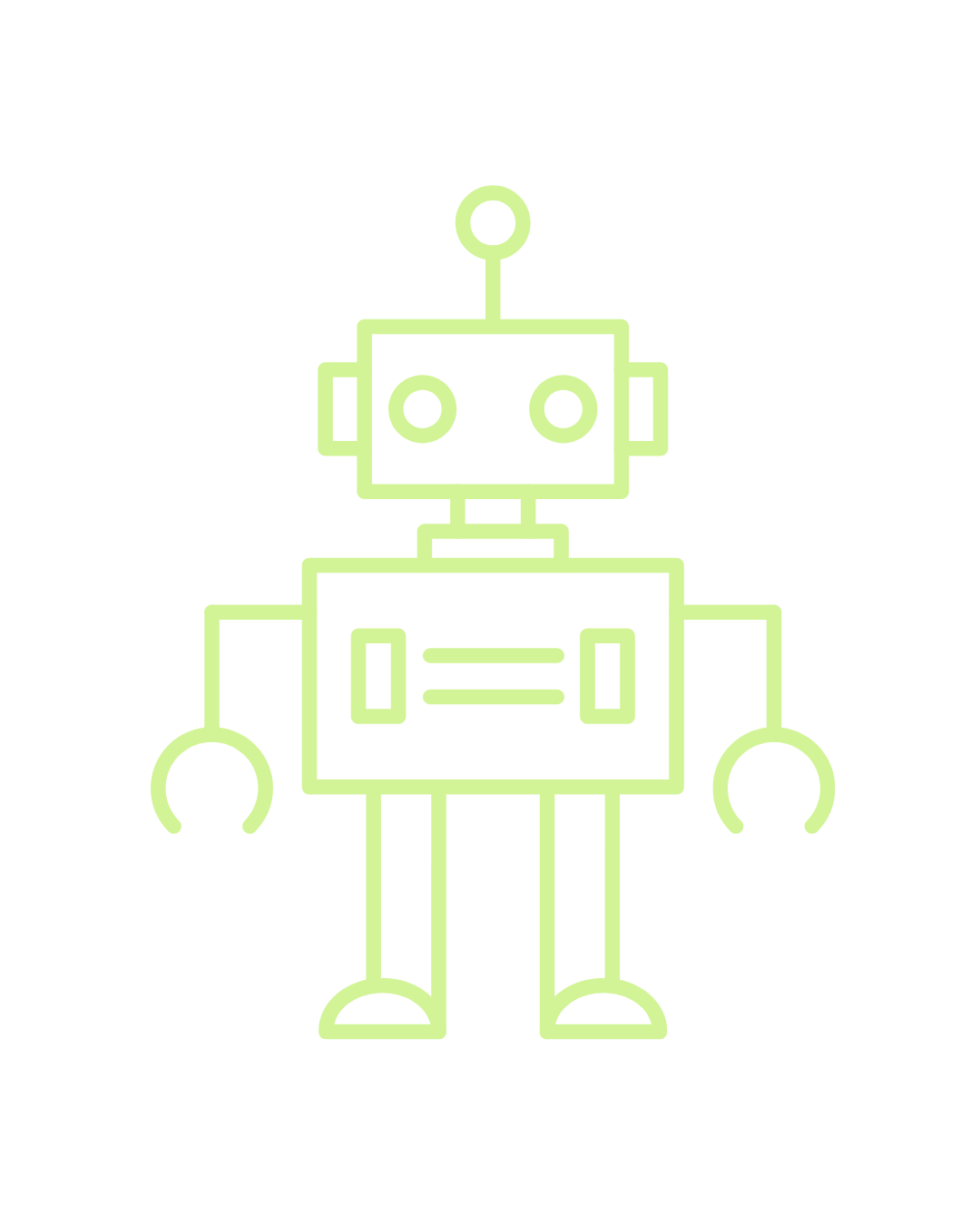 The End
What are some of the sensors you've used in this course?

What did you learn about robotics?

What were your favourite parts?

What did you not like?
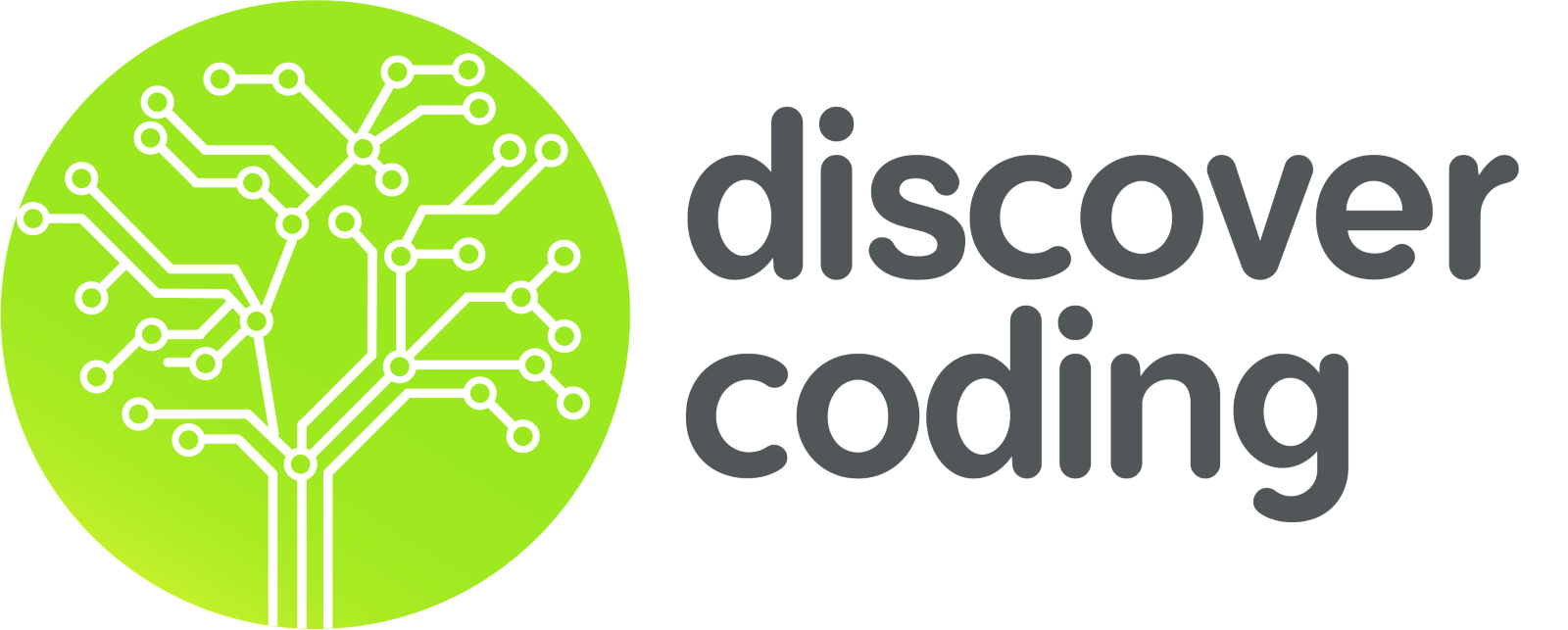